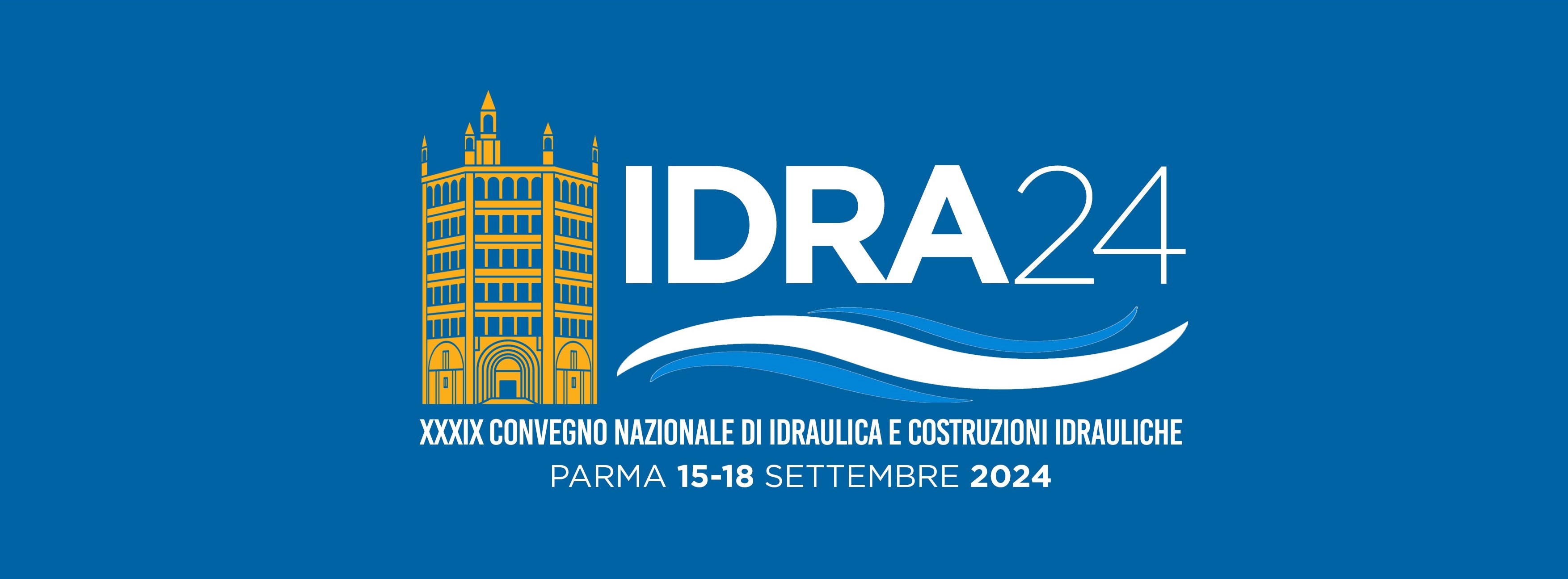 INSERIRE QUI  IL TITOLO DELLA MEMORIA IN STAMPATELLO MANTENENDO LE DIMENSIONI DEL TESTO
A. Autore, B. Autore, C. Autore & D. Autore

Affiliazione
Il font da utilizzare per il poster è Arial regular, dimensione, interlinea e altre caratteristiche possono essere personalizzate a piacimento.

I margini, definiti dalle linee tratteggiate, servono solo come guida e devono essere eliminati nella versione finale del poster. È essenziale che tutti gli elementi importanti, come testo, immagini e grafici, rimangano all'interno di questi margini.

Il poster può essere redatto in italiano o in inglese a discrezione dell'autore.

IL POSTER DEVE ESSERE STAMPATO IN FORMATO A0 VERTICALE
The font for the poster should be Arial Regular. Size, line spacing, and other typographic elements can be customized according to the author's preference.

The margins, indicated by the dashed lines, are only guides and must be removed in the final version of the poster. It is crucial that all important elements, such as text, images, and graphics, stay within these margins.

The poster can be written in either Italian or English, at the author's discretion.

THE POSTER MUST BE PRINTED IN A0 PORTRAIT FORMAT.